Current Minimum Graduation Requirements
704 KAR 3:305
Laura Arnold and Amanda Ellis
Role of KBE
Promulgate administrative regulations relating to the courses of study for the minimum requirements for high school graduation for entitlement to a high school diploma
The content of the courses of study are established in the Kentucky Academic Standards
3
RequirementsSection 2
Each student shall have a total of at least 22 credits for high school graduation. 
Standards-based learning experiences shall align to the student individual learning plan (ILP)
4
Required Courses
Language Arts
4 Credits-English I, II, III, and IV
Language Arts shall be taken each year of high school
If a student doesn’t meet the college readiness benchmarks for English and language arts as established by CPE, the students shall take an English and language arts transitional course or intervention before exiting high school
5
Required Courses
Mathematics
3 credits-Algebra I, Geometry, and Algebra II 
A mathematics course or its equivalent as determined by the district shall be taken each year of high school.
Any mathematics course  other than the three identified courses will be counted as an elective
If a student doesn’t meet the college readiness benchmarks for mathematics as established by CPE, the students shall take a mathematics transitional course or intervention before exiting high school
6
[Speaker Notes: An integrated, interdisciplinary, occupational, or technical course that prepares a student for a career path based on the student’s ILP may be substituted for a traditional course as long as it meets the KAS.]
Required Courses
Social Studies
3 credits
Science
3 credits that shall incorporate lab-based scientific investigation experiences
Health
½ credit
Physical Education
½ credit
History and appreciation of Visual and Performing arts or another arts course which incorporate the content
1 credit
7
[Speaker Notes: 1 credit-to include the content contained in standards or standards-based specialized arts course based on student’s ILP]
Required Courses
Academic and Career Interest Standards-Based learning experiences
7 credits-including 4 standards-based learning experiences in an academic or career interest based on the student’s ILP
Demonstrated performance-based competency in technology
8
[Speaker Notes: Section 5. (1) A board of education may award credit toward high school graduation for satisfactory demonstration of learning based on content standards described in the Kentucky core academic standards, incorporated by reference in 704 KAR 3:303, and a rigorous performance standards policy established by the board of education. A school shall establish performance descriptors and evaluation procedures to determine if the content and performance standards have been met.
        (2) A board of education shall award credit toward high school graduation based on:
        (a) A standards-based Carnegie unit credit that shall consist of at least 120 hours of instructional time in one (1) subject; or
        (b) A standards-based performance-based credit, regardless of the number of instructional hours in one (1) subject.
        (3) A local board of education which has chosen to award standards-based performance-based credit shall award a standards-based credit earned by a student enrolled in grade 5, 6, 7, or 8 if:
        (a) The content of the course is the same that is established in the Kentucky core academic standards, incorporated by reference in 704 KAR 3:303; and
        (b) The district has criteria in place to make a reasonable determination that the middle level student is capable of success in the high school course.
        (4) A board of education which has chosen to award standards-based performance-based credit shall establish a policy for a performance-based credit system that includes:
        (a) The procedures for developing performance-based credit systems and for amending the system;
        (b) The conditions under which each high school may grant performance-based credits and the related performance descriptors and assessments;
        (c) Objective grading and reporting procedures;
        (d) Content standards as addressed in 704 KAR 3:303, Required core academic standards, and 703 KAR 4:060, Academic expectations;
        (e) The extent to which state-provided assessments will be used in the local performance-based credit system;
        (f) The ability for students to demonstrate proficiency and earn credit for learning acquired outside of school or in prior learning; and
        (g) Criteria to ensure that internships, cooperative learning experiences, and other learning experiences in the school and community are:
        1. Designed to further student progress towards the individual learning plan;
        2. Supervised by qualified instructors; and
        3. Aligned with state and local content and performance standards.
        (5) A board of education may award standards-based, performance-based credit toward high school graduation for:
        (a) Standards-based course work that constitutes satisfactory demonstration of learning in any high school course, consistent with Section 1 of this administrative regulation;
        (b) Standards-based course work that constitutes satisfactory demonstration of learning in a course for which the student failed to earn credit when the course was taken previously;
        (c) Standards-based portfolios, senior year, or capstone projects;
        (d) Standards-based online or other technology mediated courses;
        (e) Standards-based dual credit or other equivalency courses; or
        (f) Standards-based internship, cooperative learning experience, or other supervised experience in the school or the community.
        (6) Each local board of education shall maintain a copy of its policy on high school graduation requirements. This policy shall include a description of how the requirements address KRS 158.6451(1)(b) and 703 KAR 4:060.
 
        Section 6. (1) A student who satisfactorily completes the requirements of this administrative regulation and additional requirements as may be imposed by a local board of education or meets the requirements for early graduation as outlined in Section 9 of this administrative regulation shall be awarded a graduation diploma.
        (2) The local board of education shall award the diploma.
 
        Section 7. This administrative regulation shall not be interpreted as prohibiting a local governing board, superintendent, principal, or teacher from awarding special recognition to a student.]
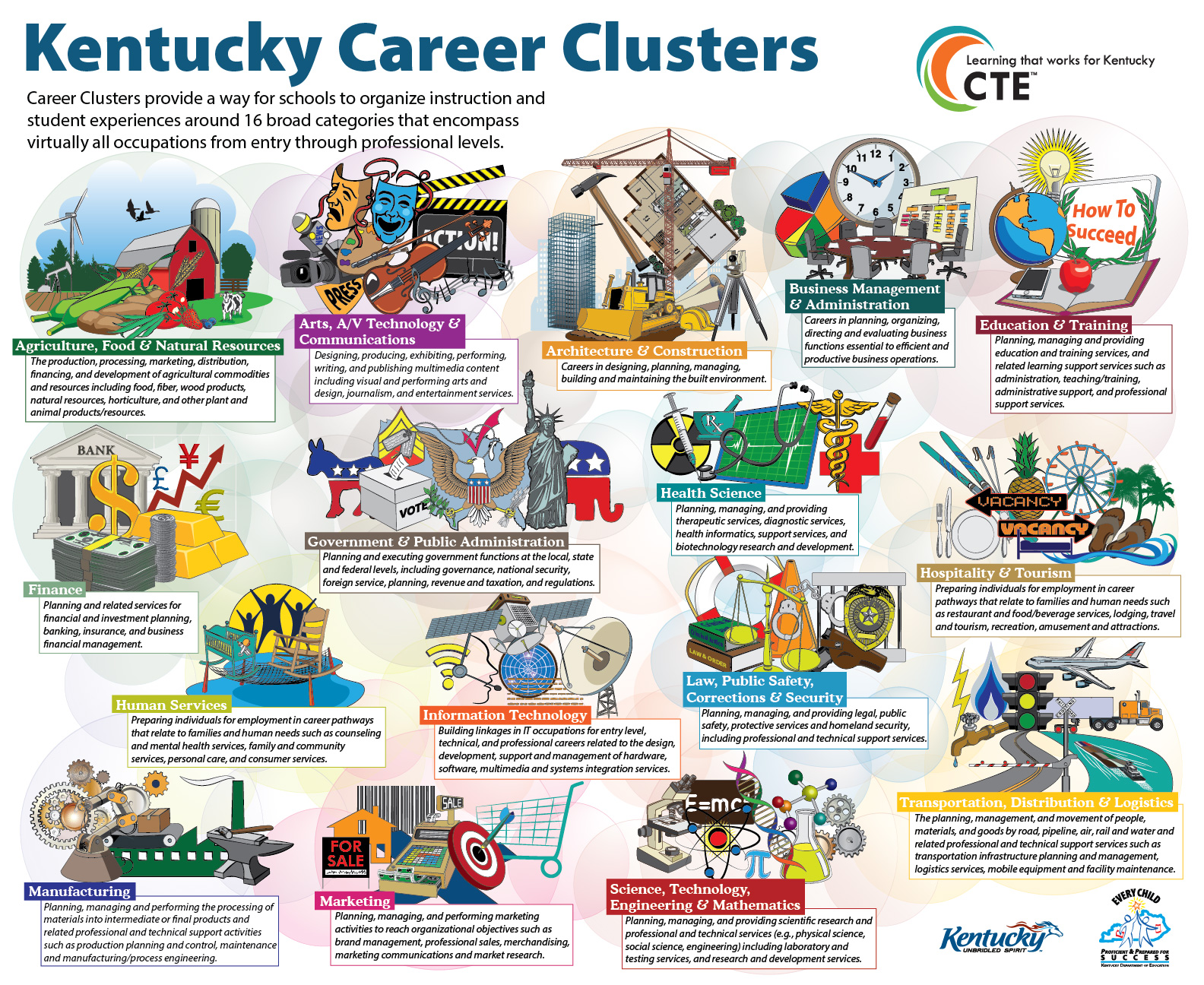 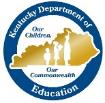 9
Feedback From Business Partners
Academic Foundation
Critical 
Thinking
Communication
Adapt to Change
Collaboration
10
KDE Survey Results
KDE received over 2,000 comments from survey.  Results will be shared at June KBE meeting.
	1.	Describe experiences you would like for a 						student to have while in high school.
	2.	Identify trends/issues that are having an impact on 		the current and future workforce.
	3.	Based on our current graduation requirements, what 		would you change to best prepare students for the 			next step?
11
Next Steps
June KBE meeting-review survey results, provide a suggested framework and receive feedback from board
August KBE meeting-provide first draft of regulation to board and receive feedback
October KBE-second read of the regulation
Fall 2018-regulatory review process
August 2019-first cohort of high school freshmen
12
Contact Information
Amanda Ellis, Associate Commissioner
Office of Teaching and Learning
Amanda.ellis@education.ky.gov

Laura Arnold, Associate Commissioner
Office of Career and Technical Education
Laura.arnold@education.ky.gov